Ежегодный областной конкурс «Лучший муниципальный служащий»
Номинация «История, правовое, организационное, кадровое и информационное обеспечение»
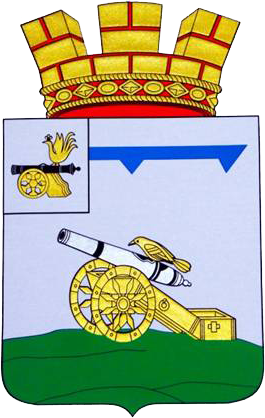 ВЗАИМОДЕЙСТВИЕ ОРГАНОВ МЕСТНОГО САМОУПРАВЛЕНИЯ С ВЕТЕРАНАМИ МУНИЦИПАЛЬНОЙ СЛУЖБЫ КАК СРЕДСТВО ФОРМИРОВАНИЯ КОРПОРАТИВНОЙ КУЛЬТУРЫ
Разработчик : РОДИНА ЛИДИЯ ВИТАЛЬЕВНА, 
начальник отдела  муниципальной службы  
Администрации МО «Вяземский район Смоленской области
Муниципальное образование
«Вяземский район» Смоленской области
2019 год
В Администрации создан отдел муниципальной службы, выполняющий функции единой кадровой службы
Создание единой кадровой службы позволило:
проводить единую кадровую политику и сформировать единый кадровый резерв Администрации и управленческих  кадров муниципального образования

добиться  единообразия  в  применении норм  законодательства о муниципальной службе

организовать централизованную работу по противодействию коррупции, соблюдению муниципальными служащими; ограничений и запретов

формировать   корпоративную  культуру
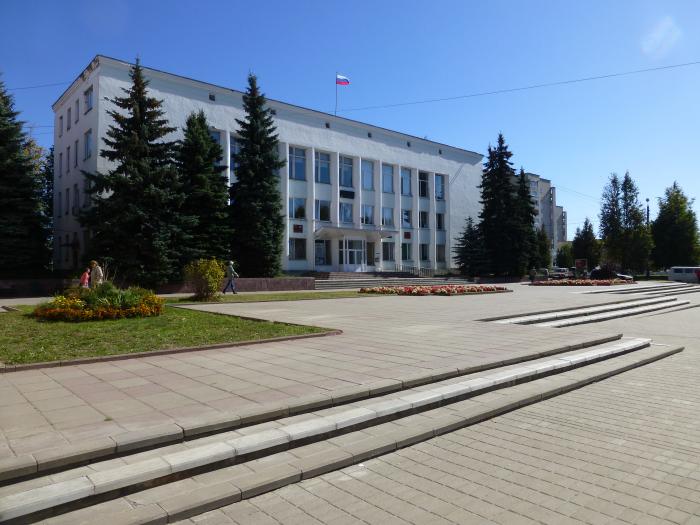 Элементы корпоративной культуры
Управление корпоративной культурой
Отдел муниципальной службы участвует в процессе формирования корпоративной культуры,   основной принцип которой – организация, в которой люди воспринимаются как главная ценность.
Традиционные праздникиДень местного самоуправления
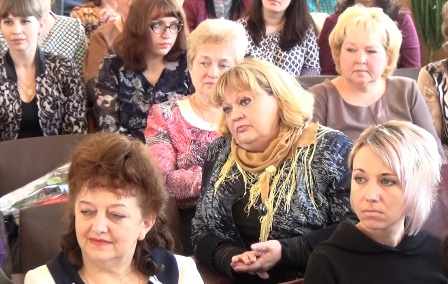 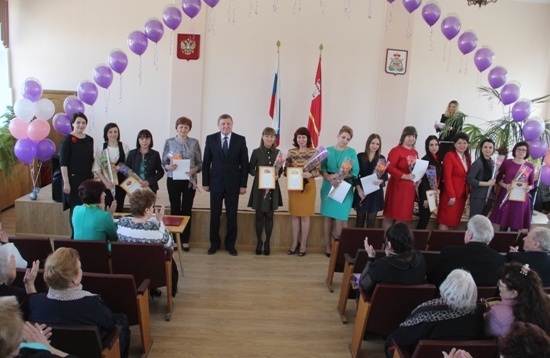 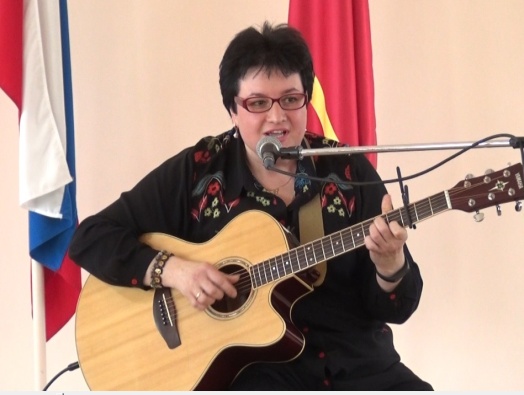 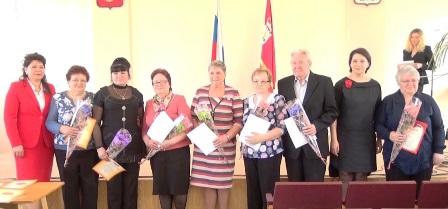 УЧАСТИЕ ВЕТЕРАНОВ МУНИЦИПАЛЬНОЙ СЛУЖБЫ В ПРАЗДНИКАХ, МЕРОПРИЯТИЯХ
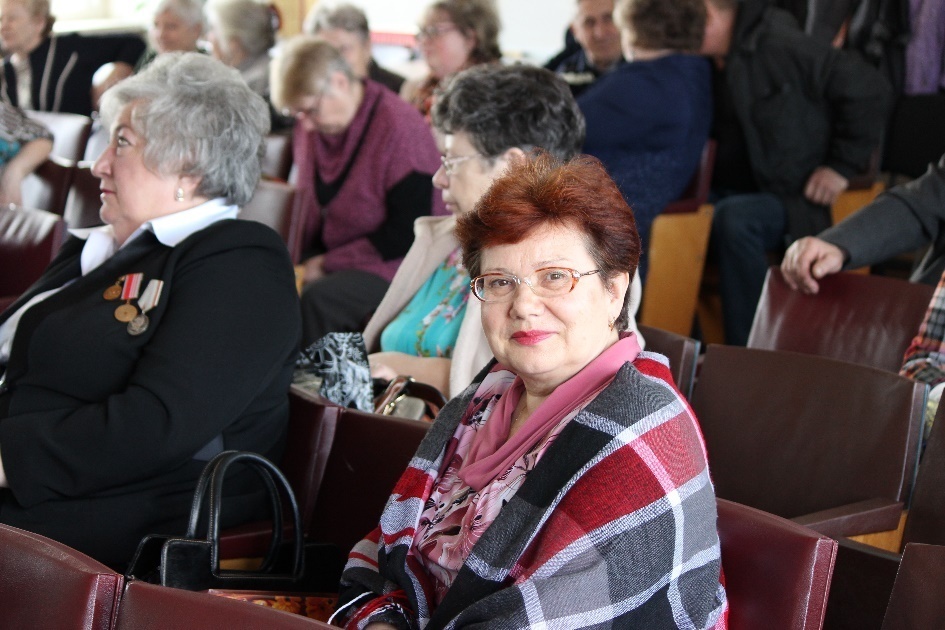 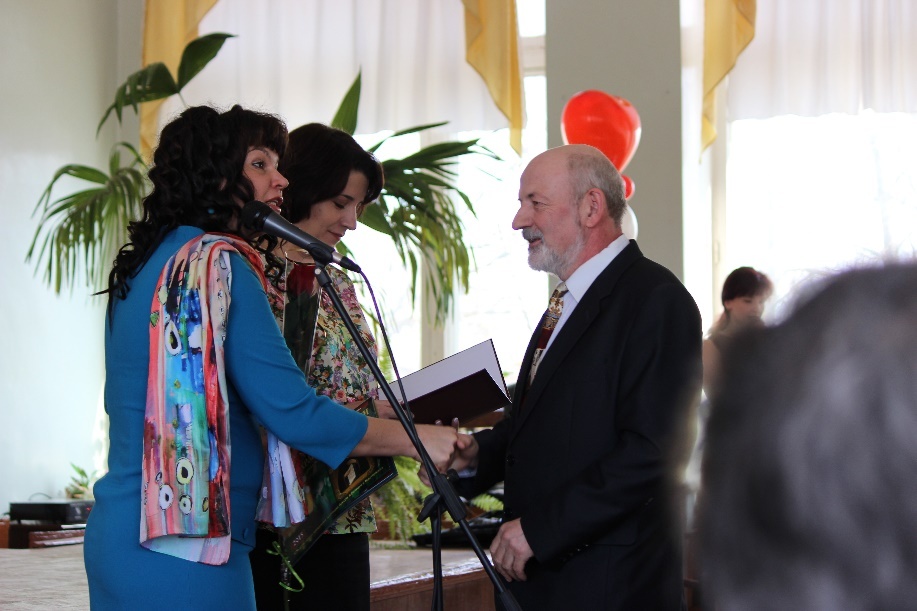 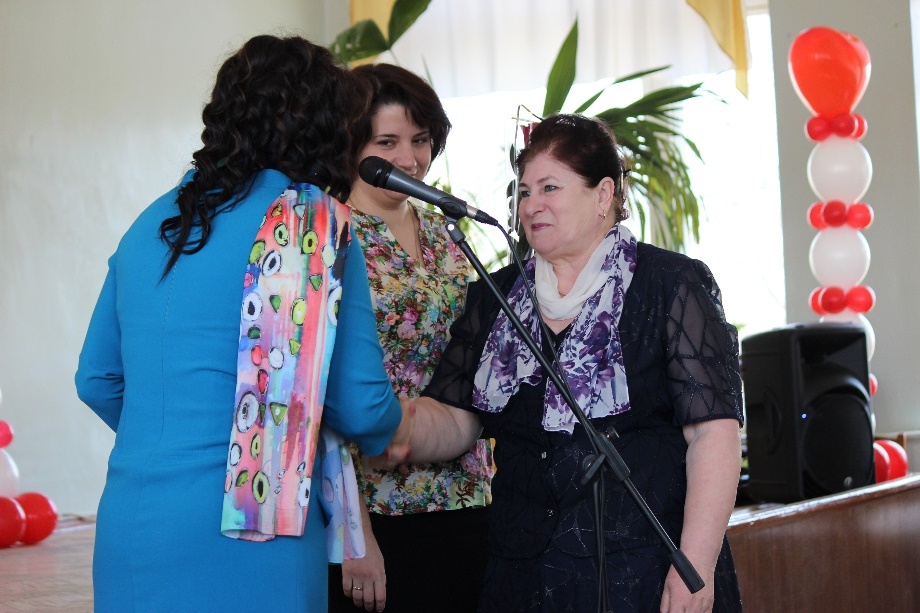 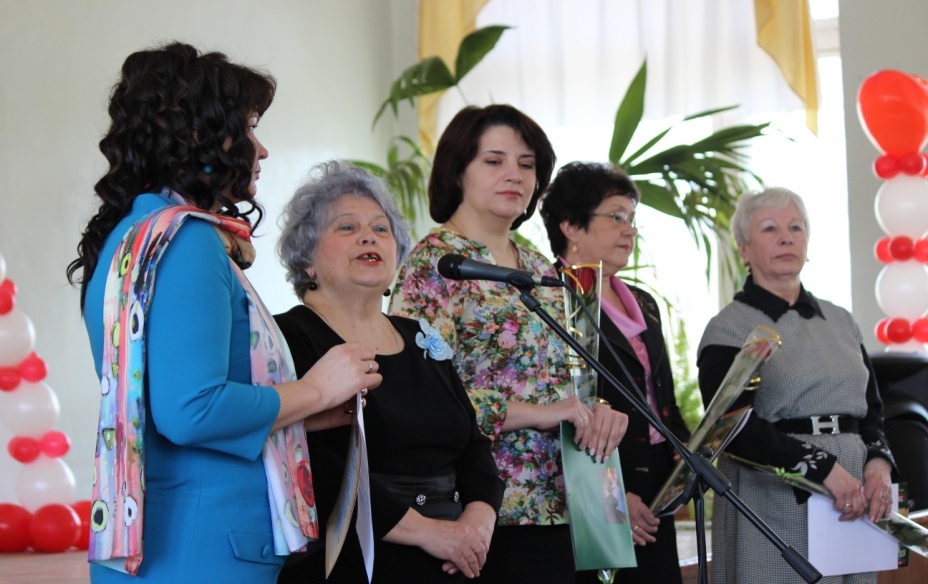 Совместные мероприятия с ветеранами муниципальной службы
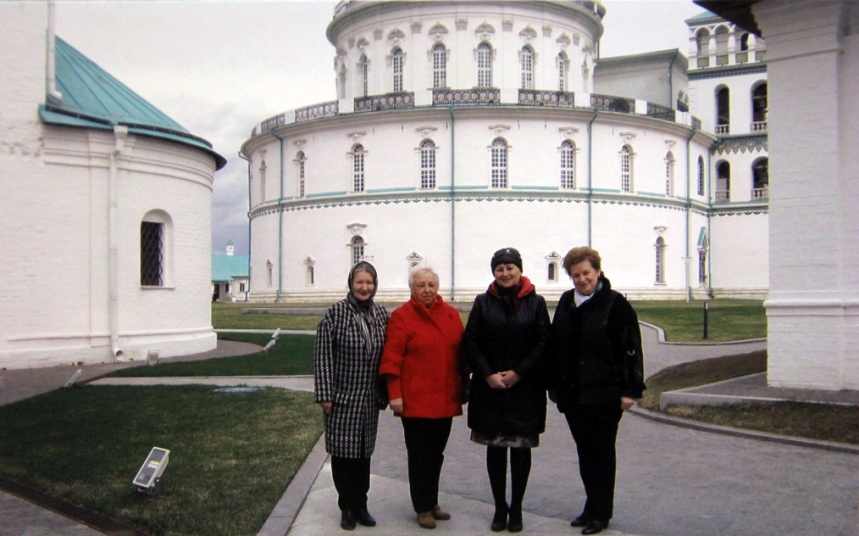 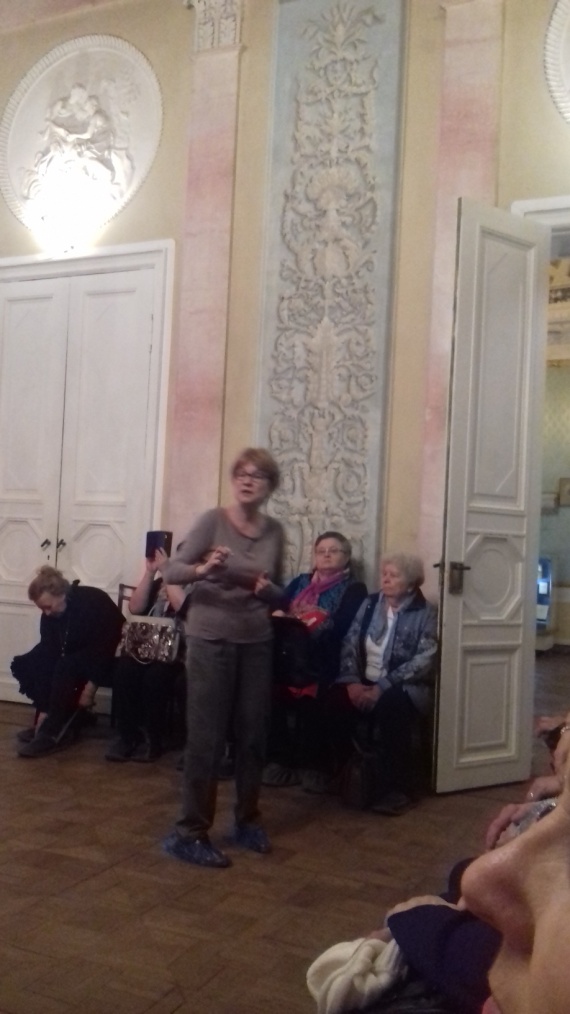 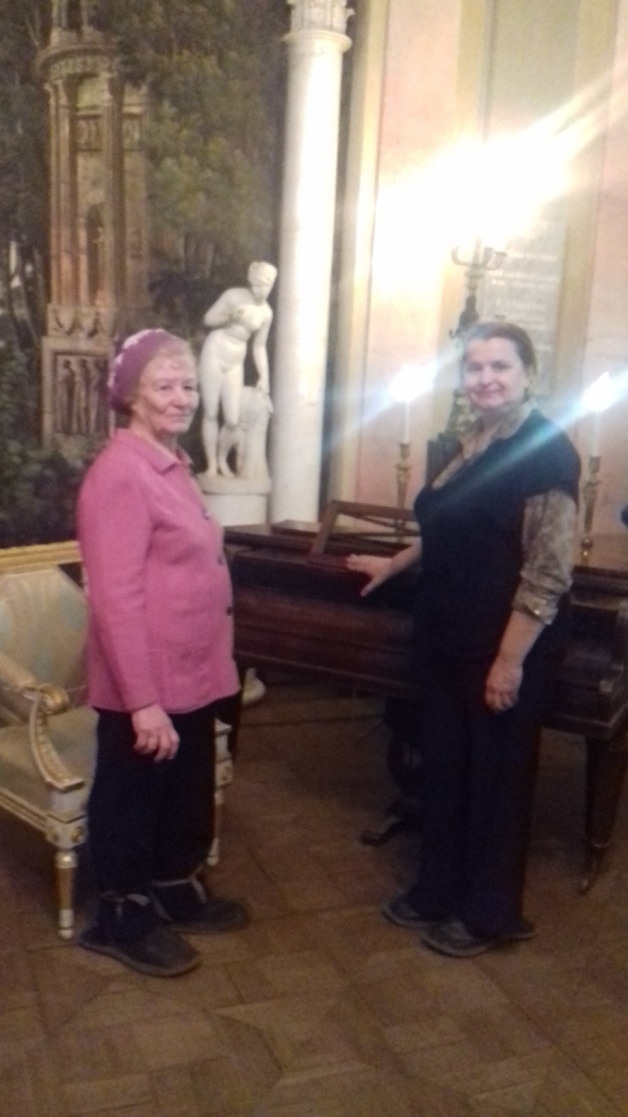 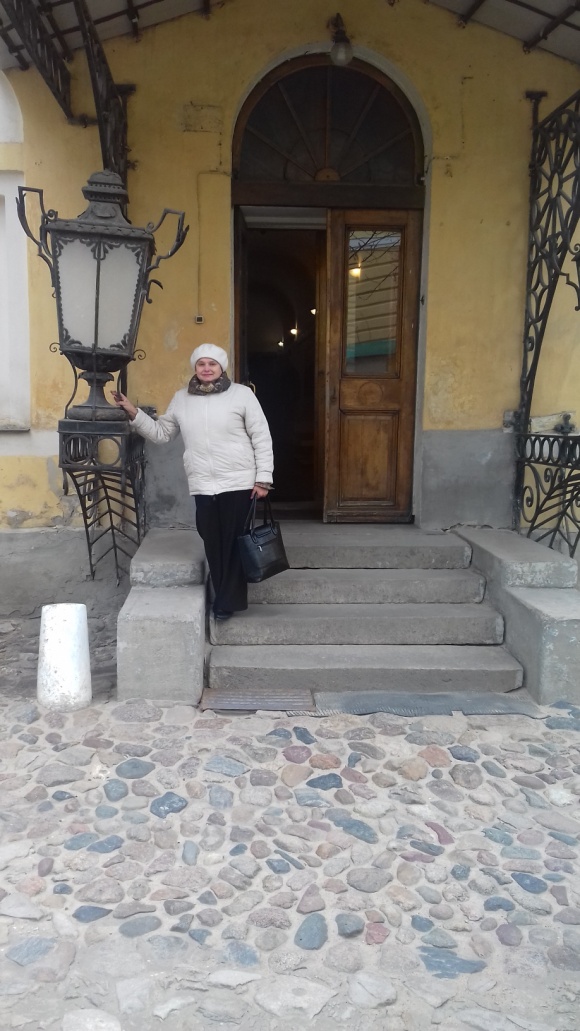 Взаимодействие с общественной организацией ветеранов муниципальной службы
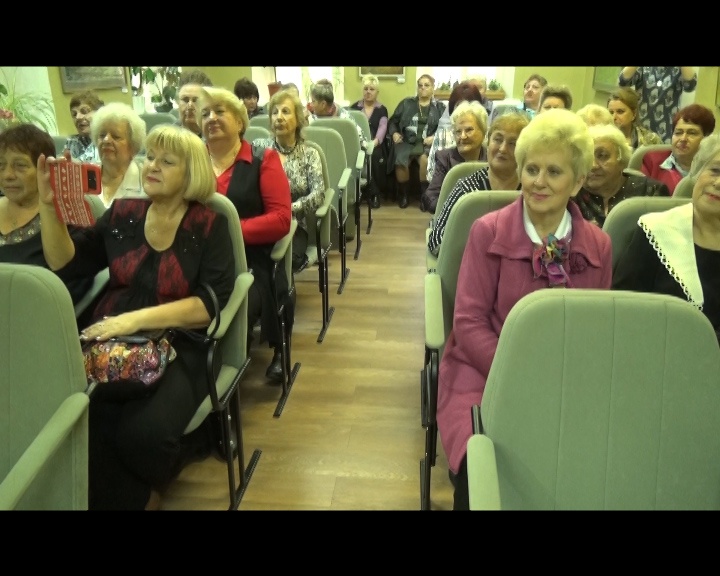 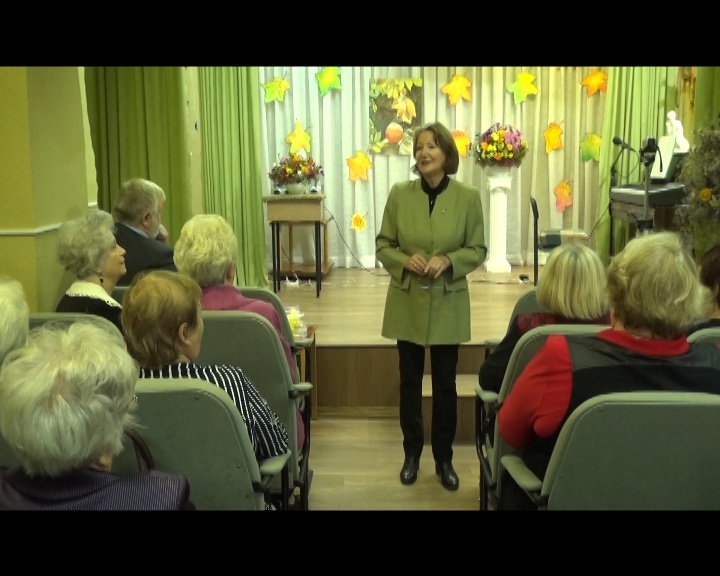 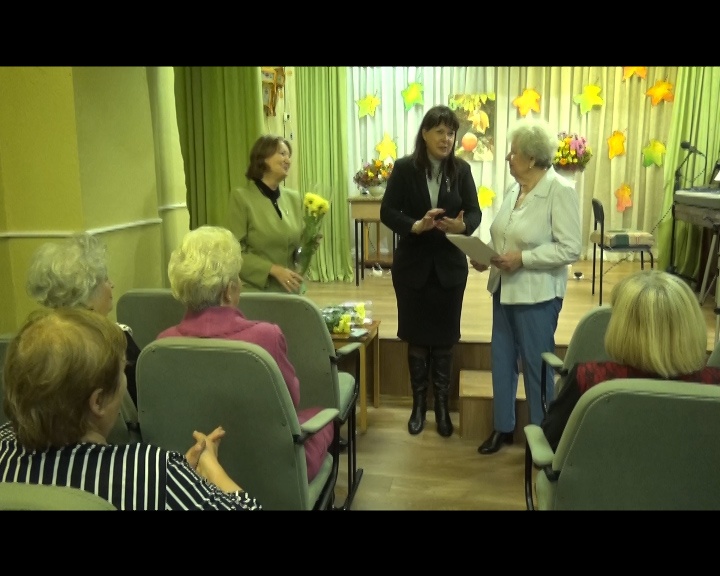 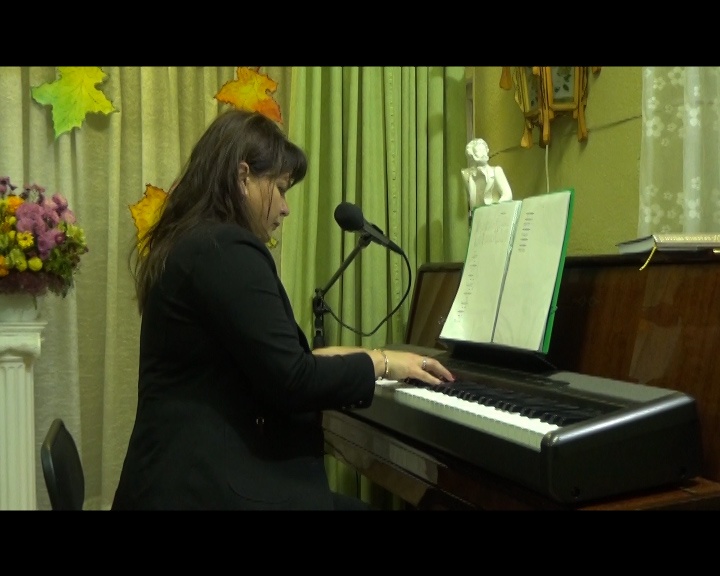